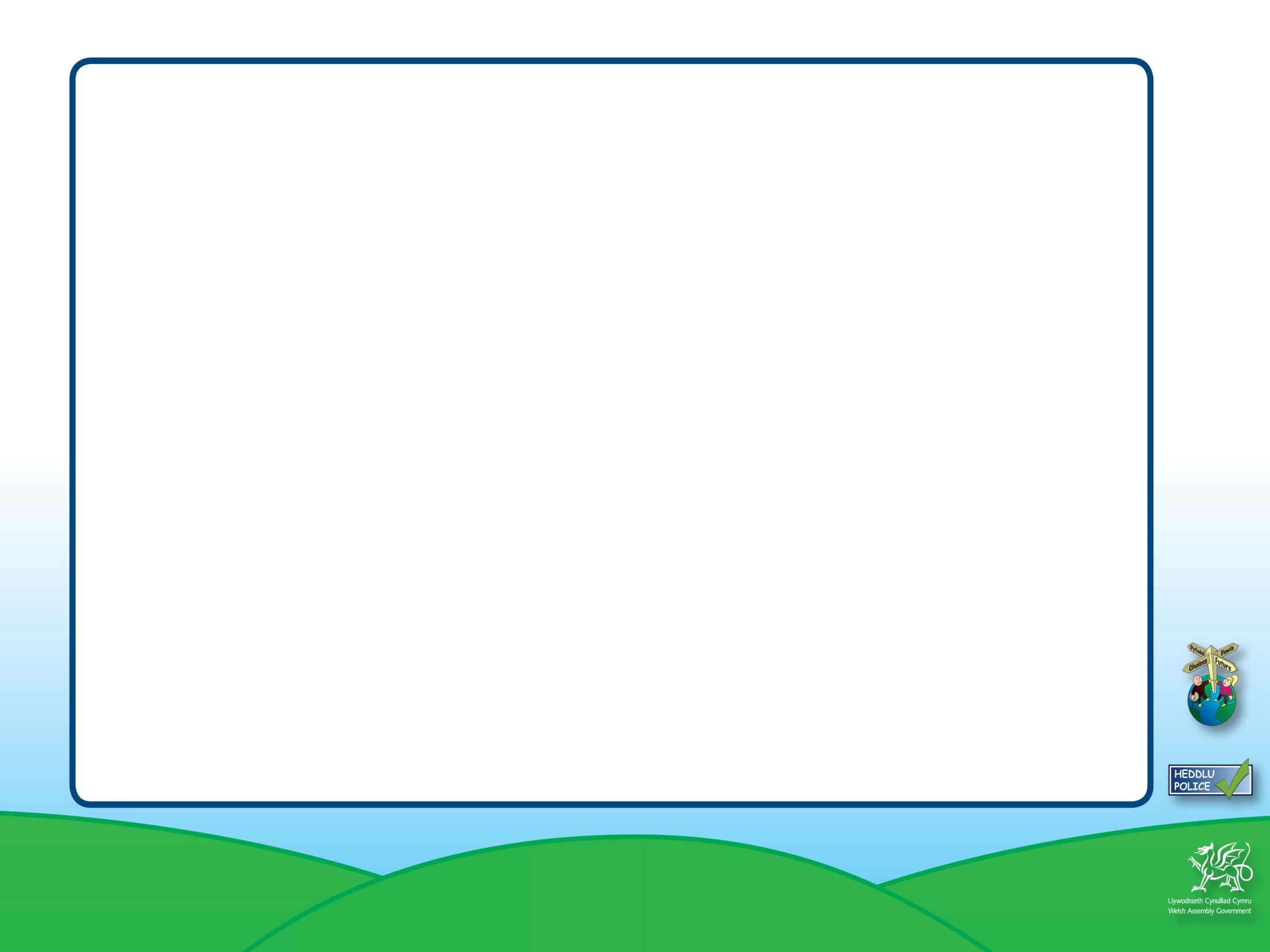 Rhaglen Graidd Cyswllt Ysgolion Cymru GyfanCwis Cyfreithlon neu Anghyfreithlon?
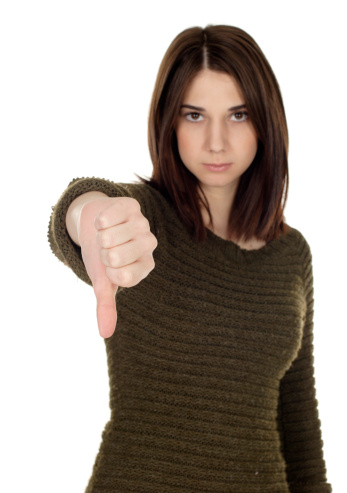 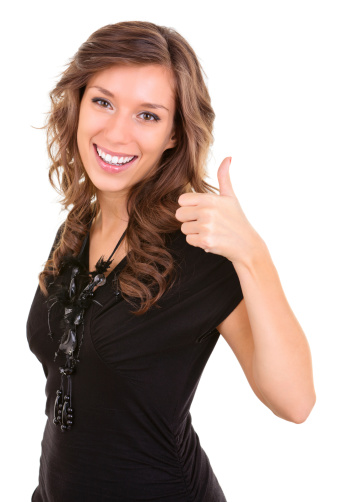 Adnodd 13a
[Speaker Notes: The following activity aims to find out what pupils know about sex and the law. You may ask pupils to work in pairs and in respond to  each question by holding up a legal or illegal card.]
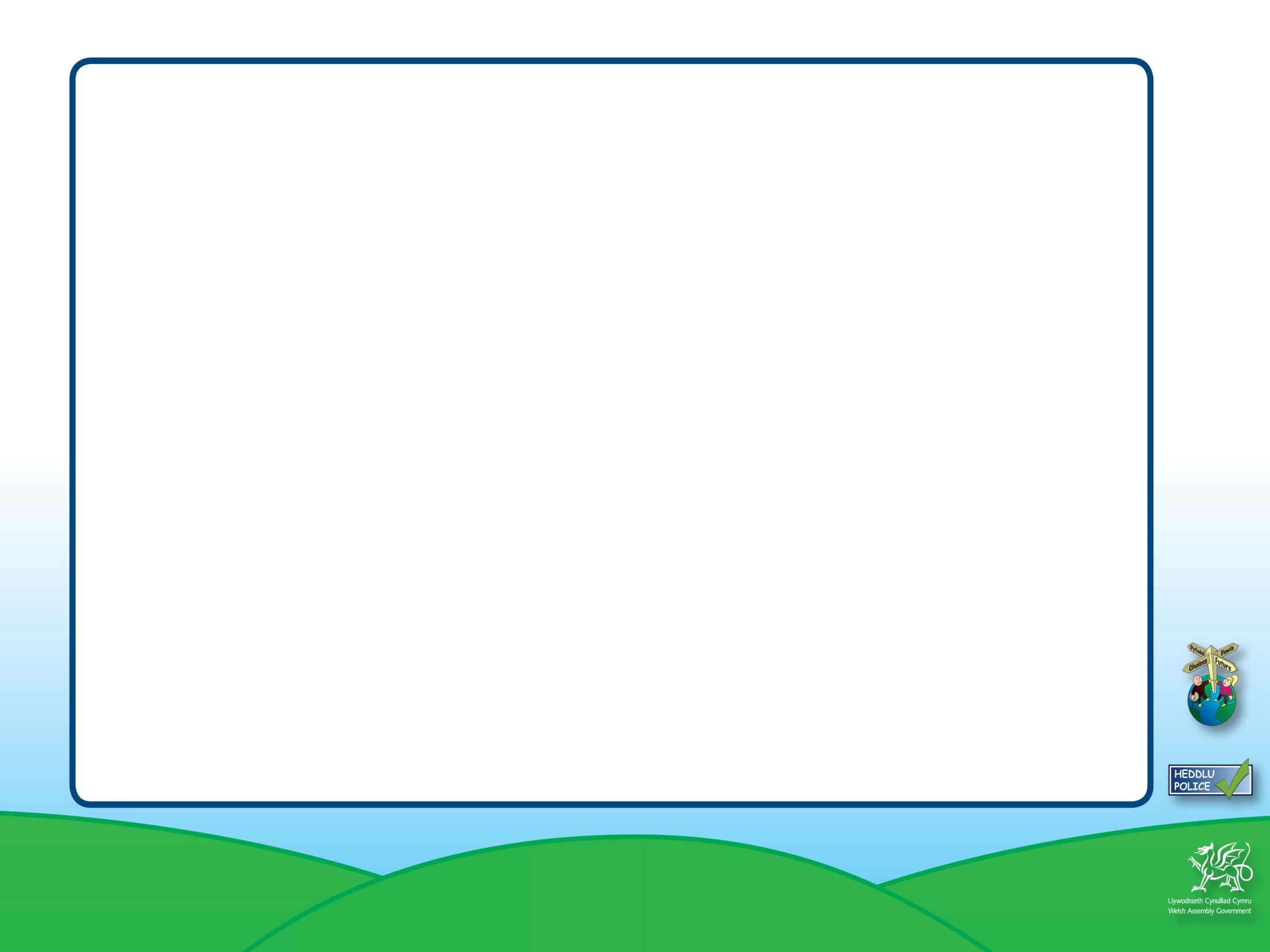 Cyfreithlon neu anghyfreithlon?
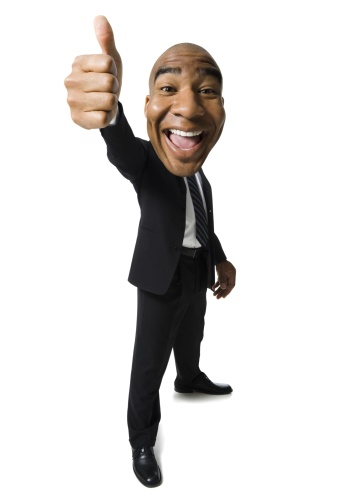 Dau berson ifanc 15 oed yn cusanu mewn parti.
Cyfreithlon
[Speaker Notes: Providing the kissing is consensual between the 15 year olds then an offence will not have taken place. It is important to establish even if only kissing is taking place that your partner is happy for this to happen. If kissing is forced upon another person then in law a sexual assault may be seen to have occurred.]
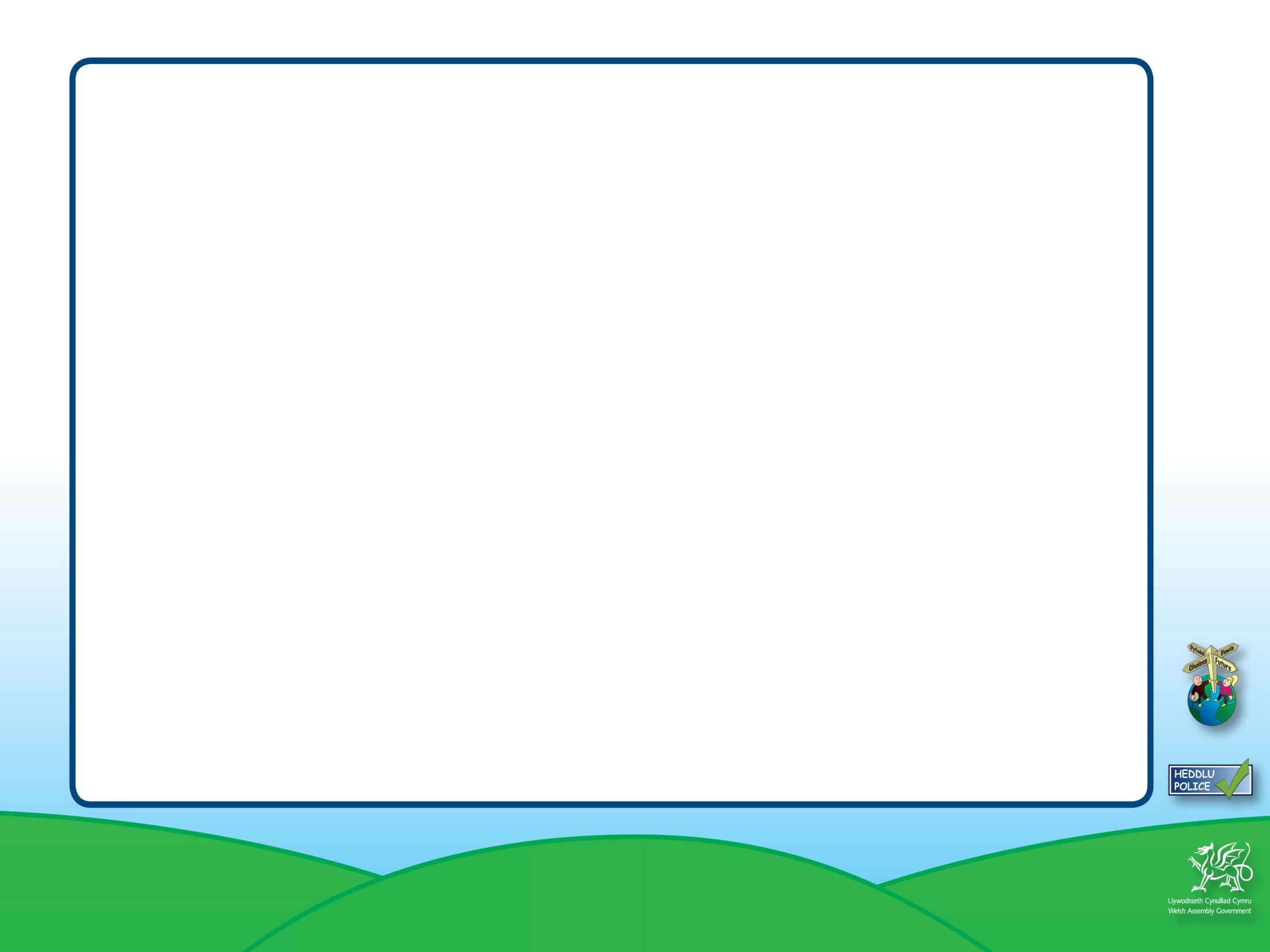 Cyfreithlon neu anghyfreithlon?
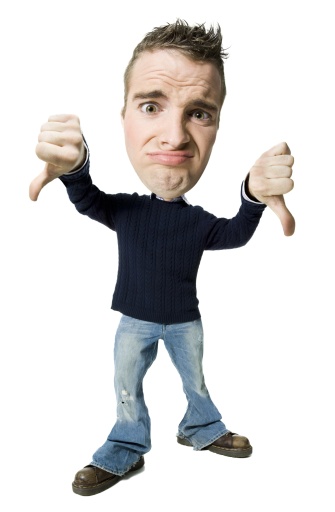 Menyw 19 oed yn cael cyfathrach rywiol gyda’i chariad 15 oed.
Anghyfreithlon
[Speaker Notes: The fifteen year old is underage. The 19 year old could be prosecuted for sexual assault  which may carry a prison sentence of between 6 months and 10 years.]
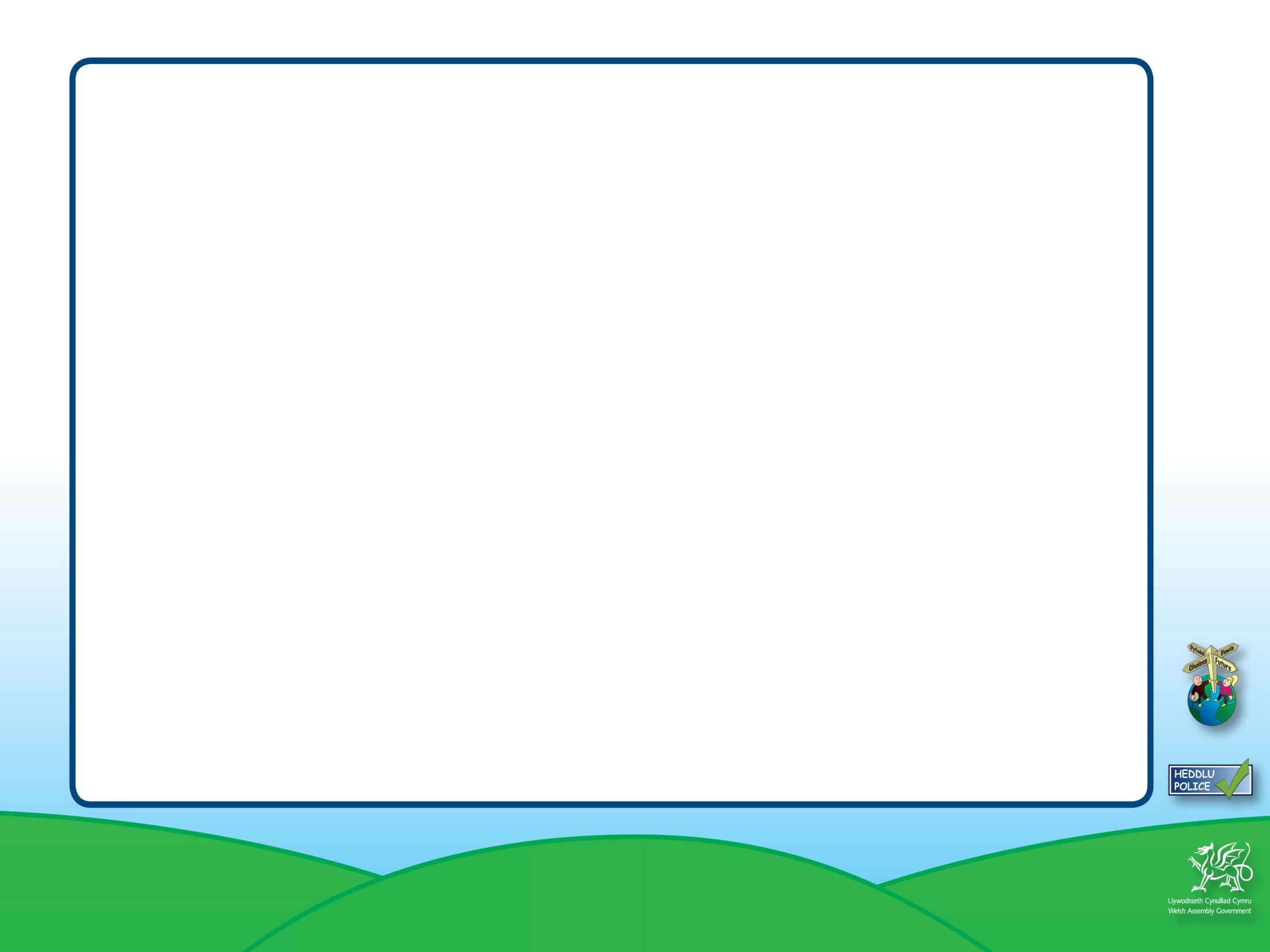 Cyfreithlon neu anghyfreithlon?
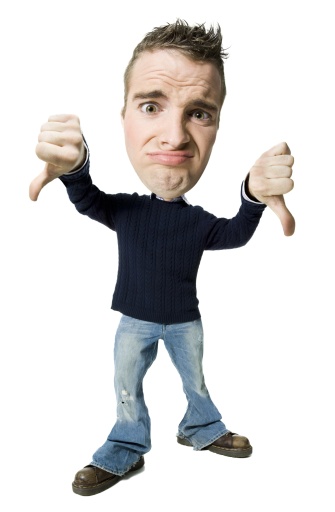 Ffilm bornograffig yn cael ei dangos i fachgen 13 oed gan ffrind ei fam, sy’n 34 oed.
Anghyfreithlon
[Speaker Notes: This is the offence of causing a child to watch a sexual act and can carry a penalty in law of 6 months to up to 10 years in prison for a serious offence.
 It may also be the offence of causing or inciting a child to engage in sexual activity which carries the penalty in law of a prison sentence from 6 months to 14 years, pending the seriousness of the sexual activity that is engaged in.]
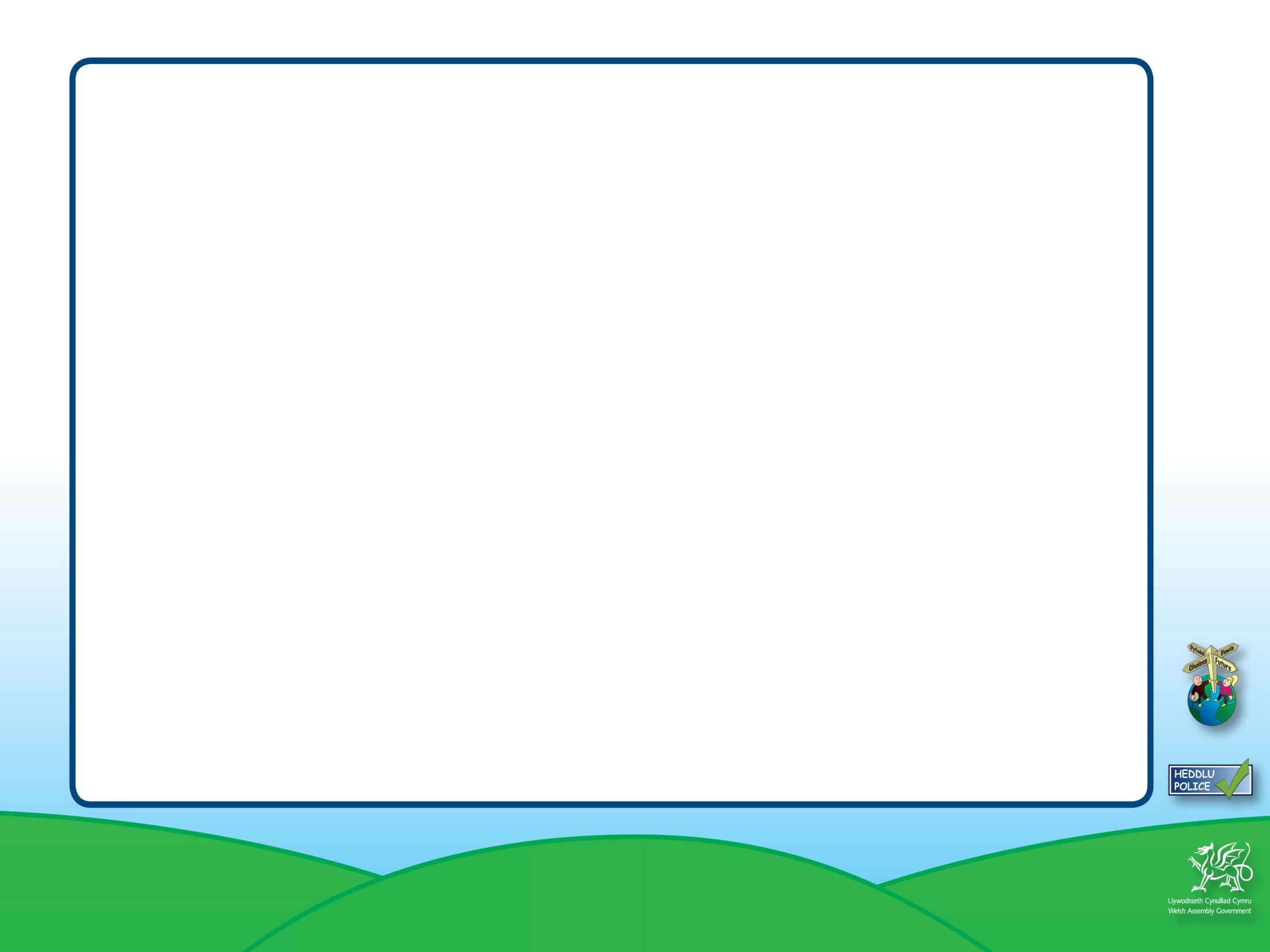 Cyfreithlon neu anghyfreithlon?
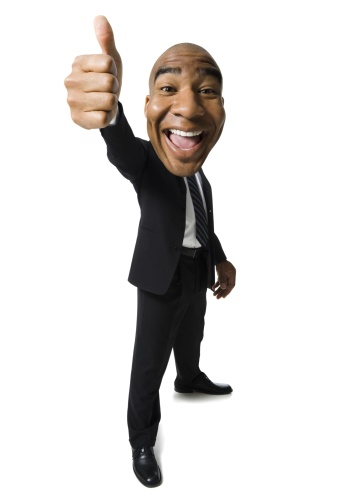 Bechgyn 18 oed sy’n cydsynio yn cael rhyw.
Cyfreithlon
[Speaker Notes: The law in Wales states sexual consent is only possible if both partners whether same or different sex couples are 16 years of age.]
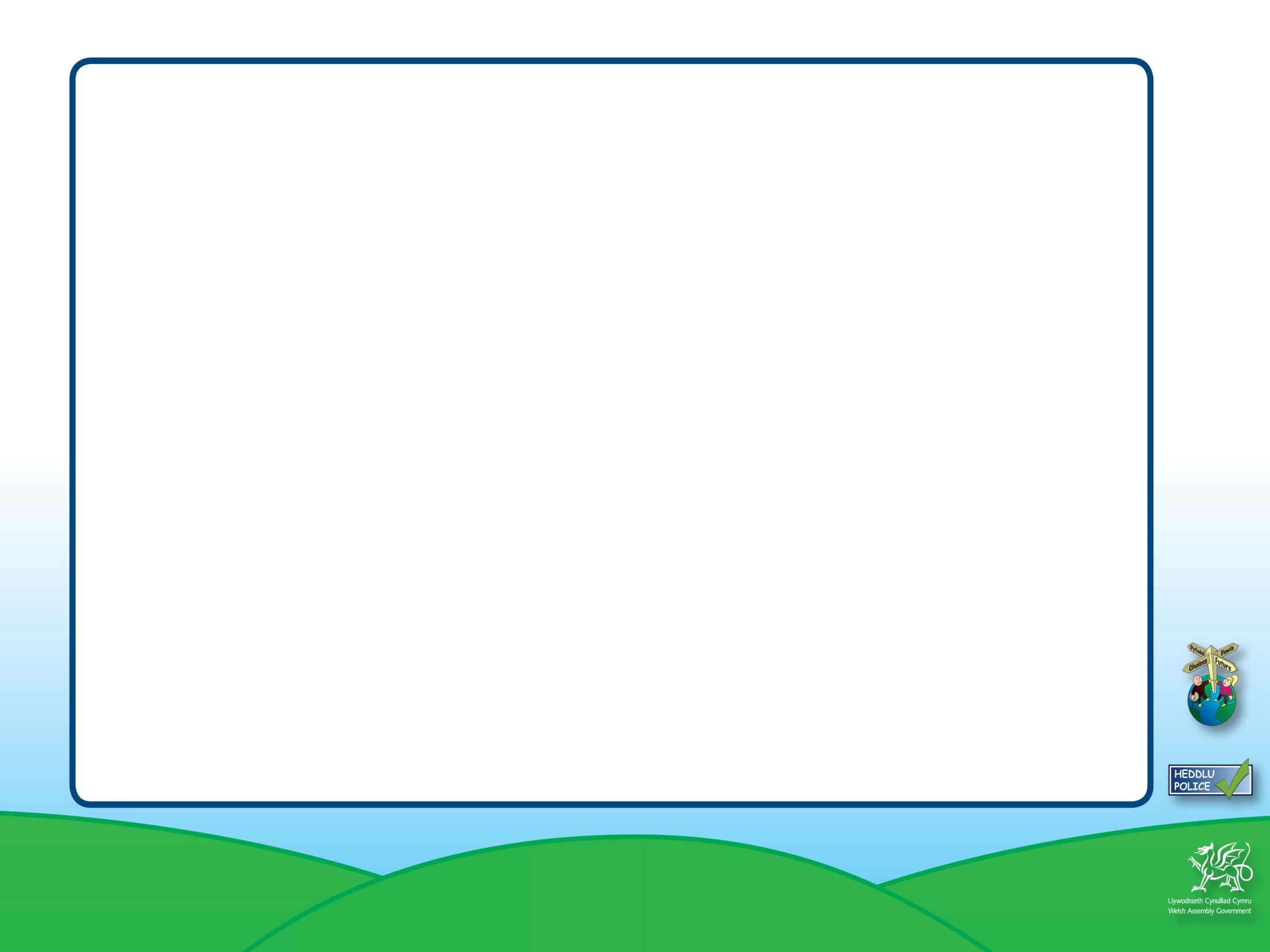 Cyfreithlon neu anghyfreithlon?
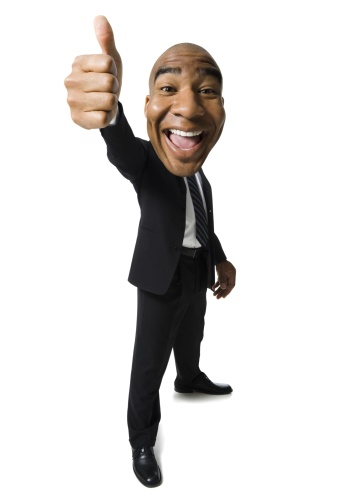 Menyw 15 oed yn mynd ar ddêt gyda dyn 18 oed.
Cyfreithlon
[Speaker Notes: It all depends on the meaning of the term dating. If the relationship is not sexual then no offences are being made. However, if the relationship involves sexual activity then in law the male could face prosecution and a jail sentence of up to two years.]
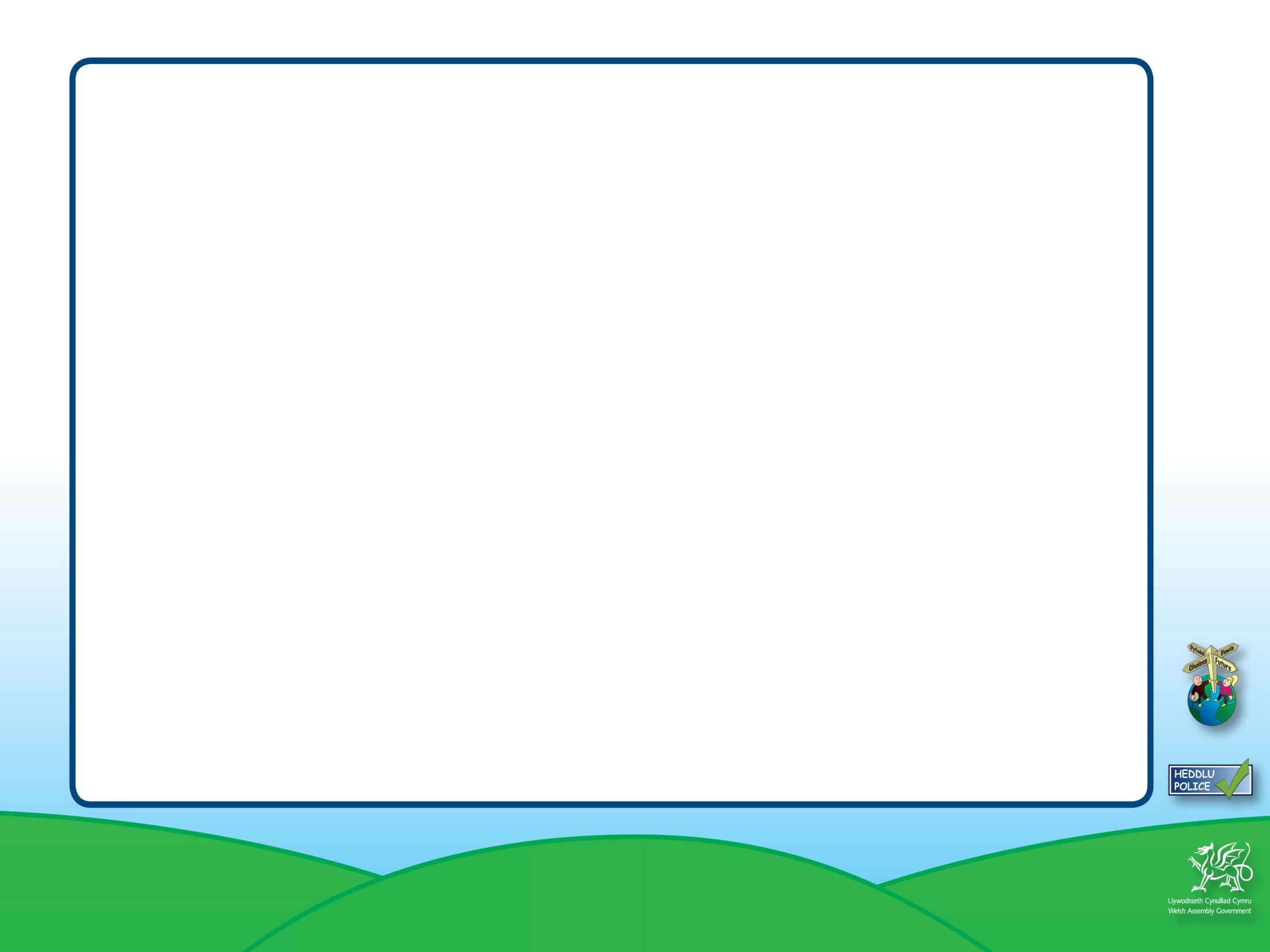 Cyfreithlon neu anghyfreithlon?
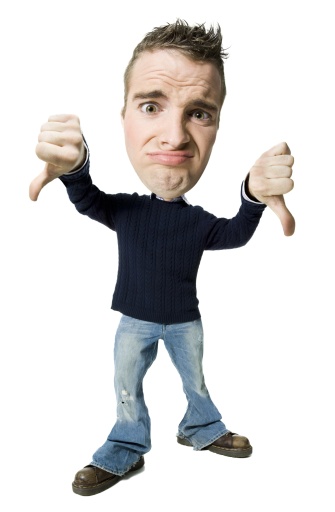 Menyw 21 oed yn mynnu bod bachgen 15 oed yn mastyrbio o’i blaen.
Anghyfreithlon
[Speaker Notes: This is the offence of causing or inciting a child to engage in sexual activity which carries the penalty in law of a prison sentence from 6 months to 14 years, pending the seriousness of the sexual activity that is engaged in.]
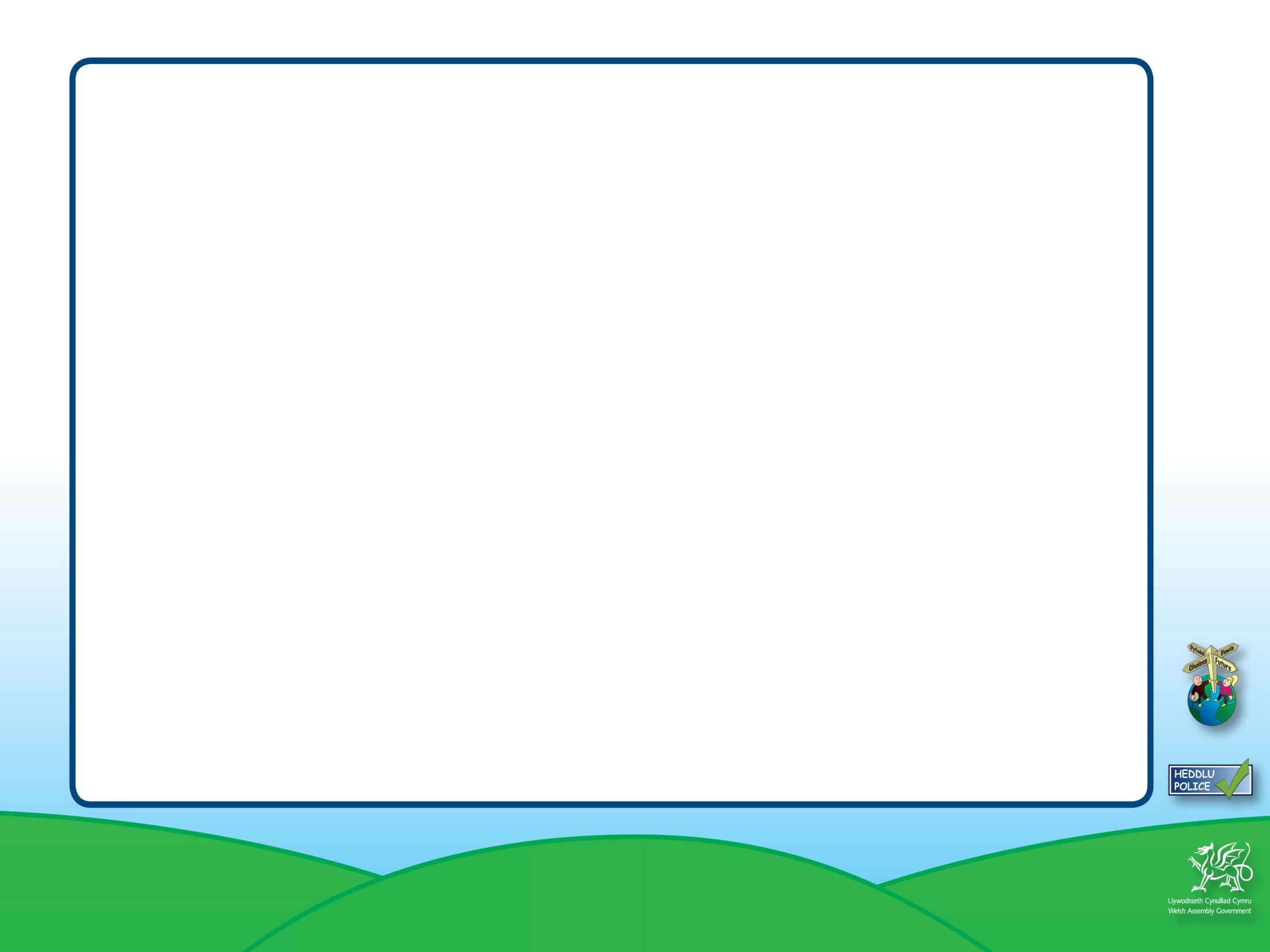 Cyfreithlon neu anghyfreithlon?
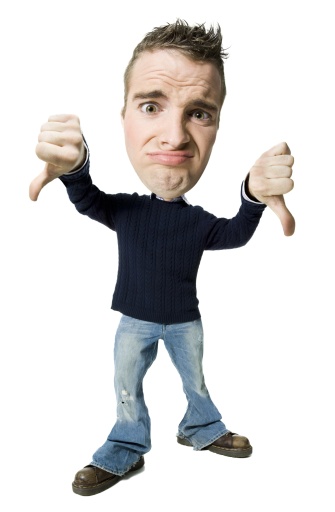 Ffotograffydd proffesiynol yn annog merch 14 oed yn dadwisgo er mwyn tynnu lluniau rhywiol.
Anghyfreithlon
[Speaker Notes: These photos would be considered indecent images of a child. Dependant on the level of indecency of the image  the penalty is up to 10 years imprisonment and registration as a sex offender.]
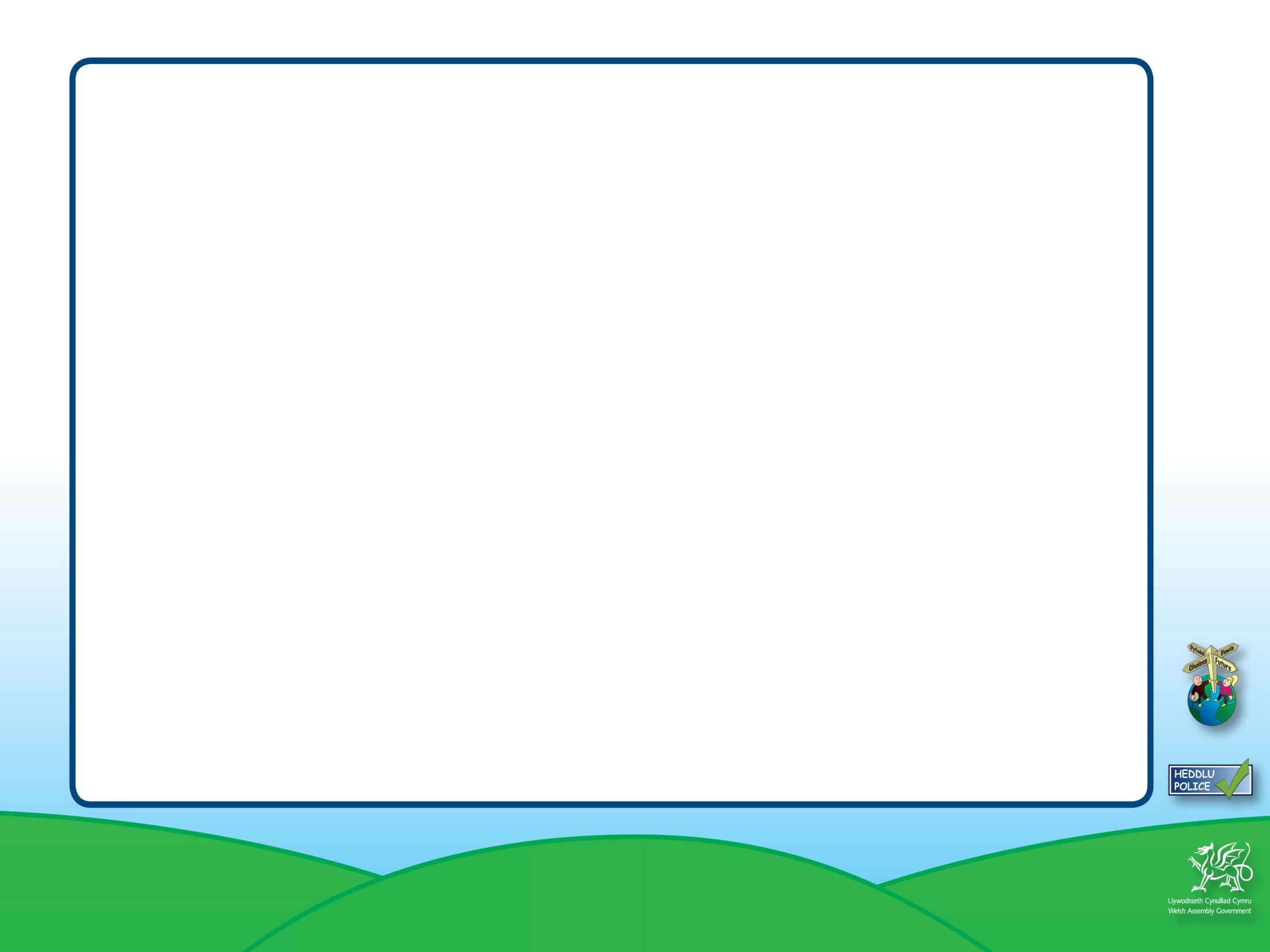 Cyfreithlon neu anghyfreithlon?
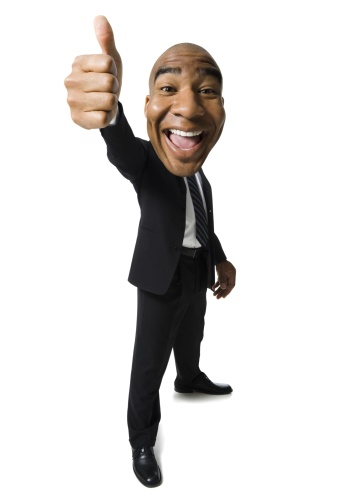 Menyw 17 oed yn byw gyda’i chariad benywaidd 28 oed.
Cyfreithlon
[Speaker Notes: Both are over the legal age of consent and the 17 year old girl is free in law to live with her partner only with her parents’ consent.]
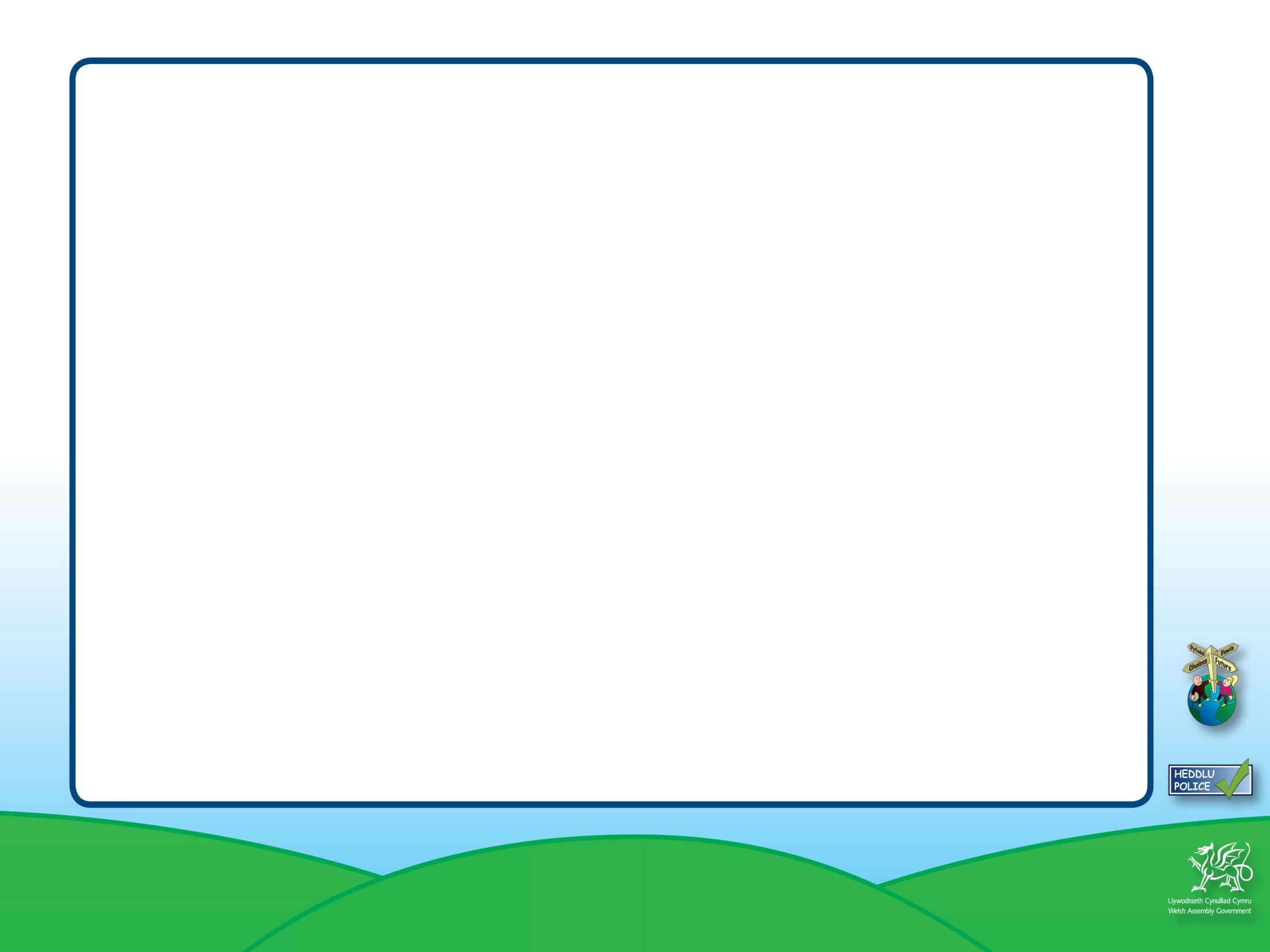 Cyfreithlon neu anghyfreithlon?
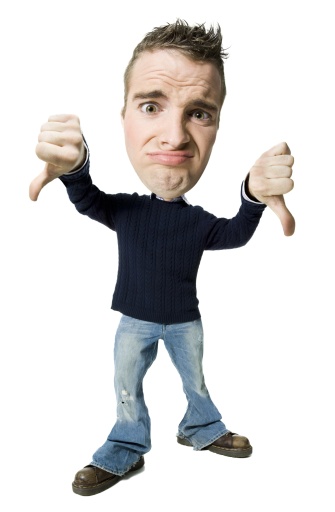 Dau berson 18 oed yn cael rhyw o flaen plentyn 11 oed y maent yn gwybod sy’n eu gwylio.
Anghyfreithlon
[Speaker Notes: This is the offence of engaging in sexual activity in the presence of a child. The penalty in law may be between 6 months and up to 10 years.]
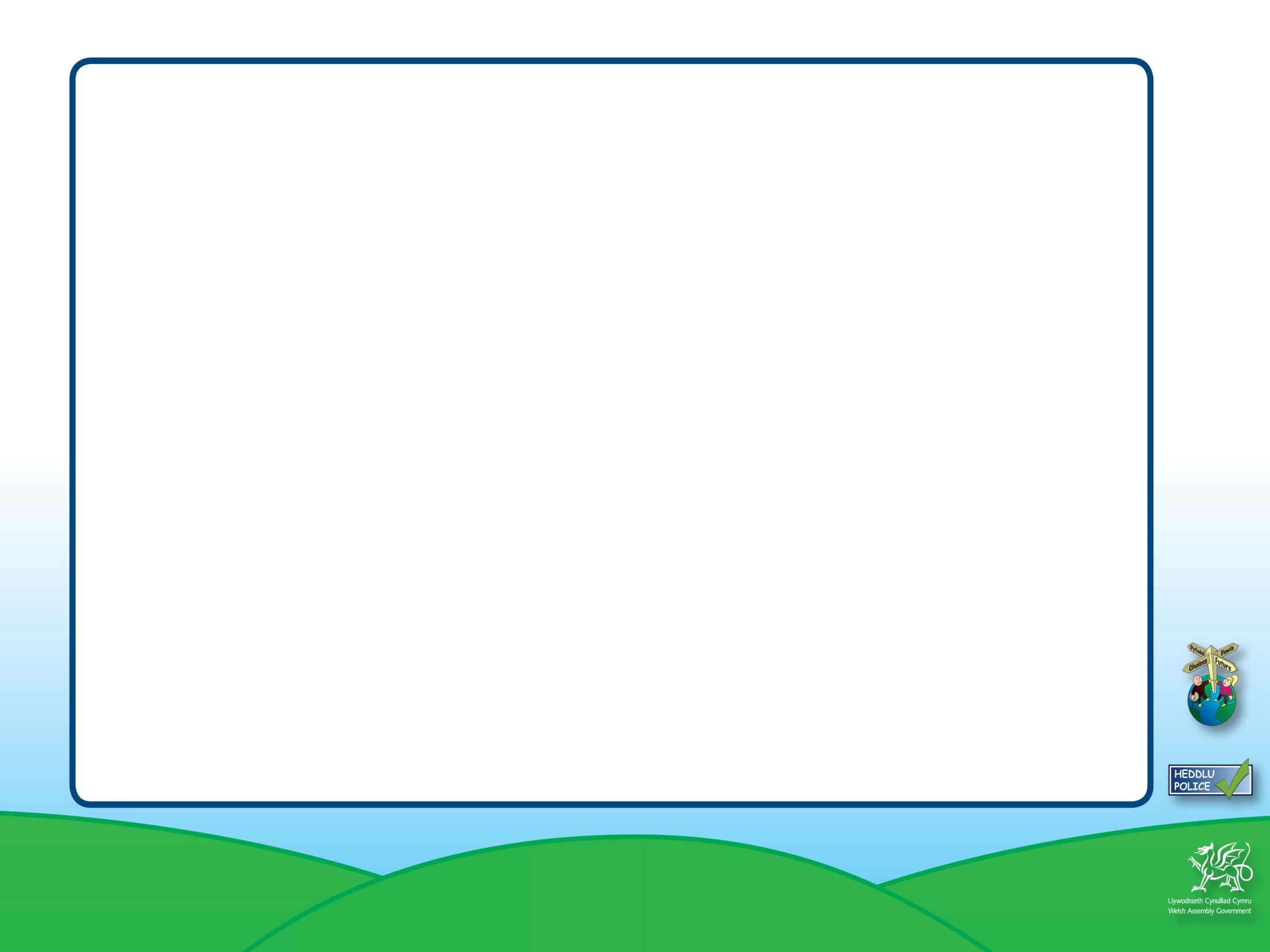 Cyfreithlon neu anghyfreithlon?
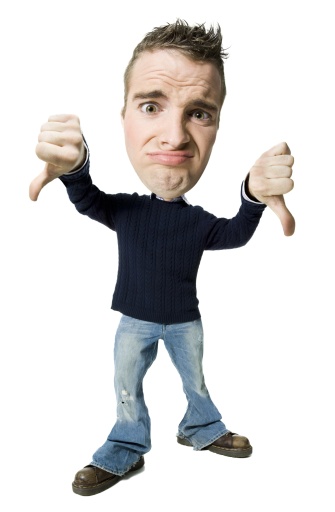 Dyn 43 oed yn esgus bod yn fachgen 15 oed wrth sgwrsio ar y rhyngrwyd gyda merch 14 oed. Mae’r dyn yn trefnu i’w chyfarfod gyda’r bwriad o ddechrau perthynas rywiol.
Anghyfreithlon
[Speaker Notes: The offence is of meeting a child following sexual grooming. Grooming is befriending a child with the intention of sexually harming the child. The penalty in law for this offence is from around 6 months to up to 10 years.]
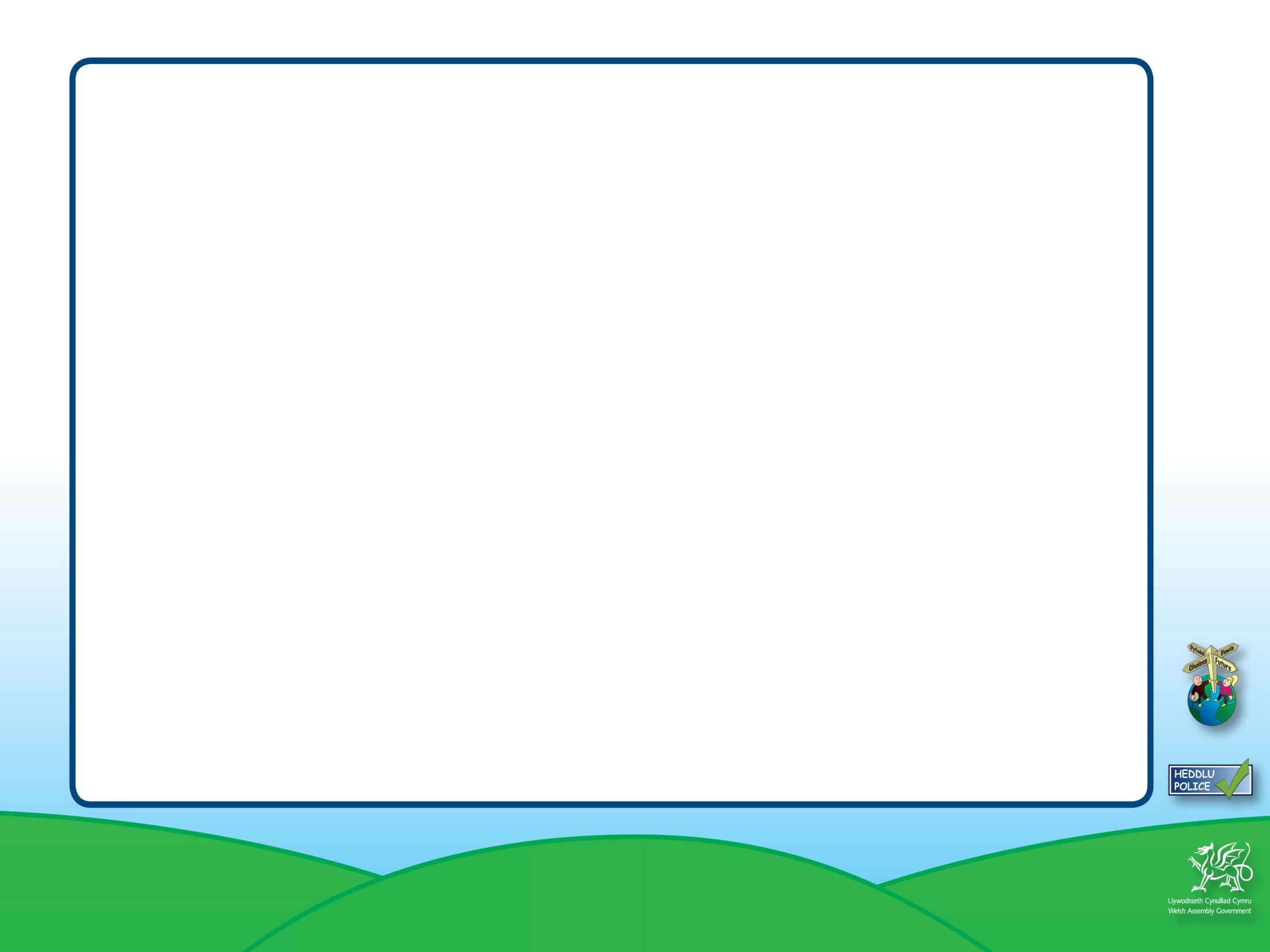 Cyfreithlon neu anghyfreithlon?
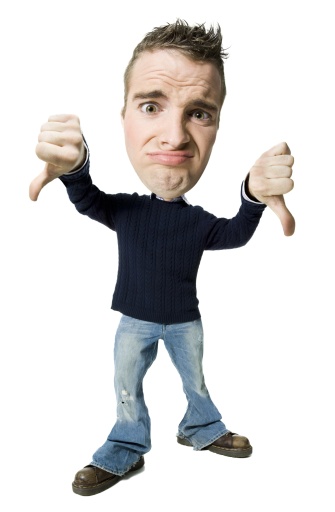 Merch 12 oed yn perfformio rhyw geneuol ar ddyn 17 oed.
Anghyfreithlon
[Speaker Notes: Under the age of 13 a child is not able in law to consent to sex. Penetration of the mouth, vagina or anus is considered to be rape and is punishable by life imprisonment.]
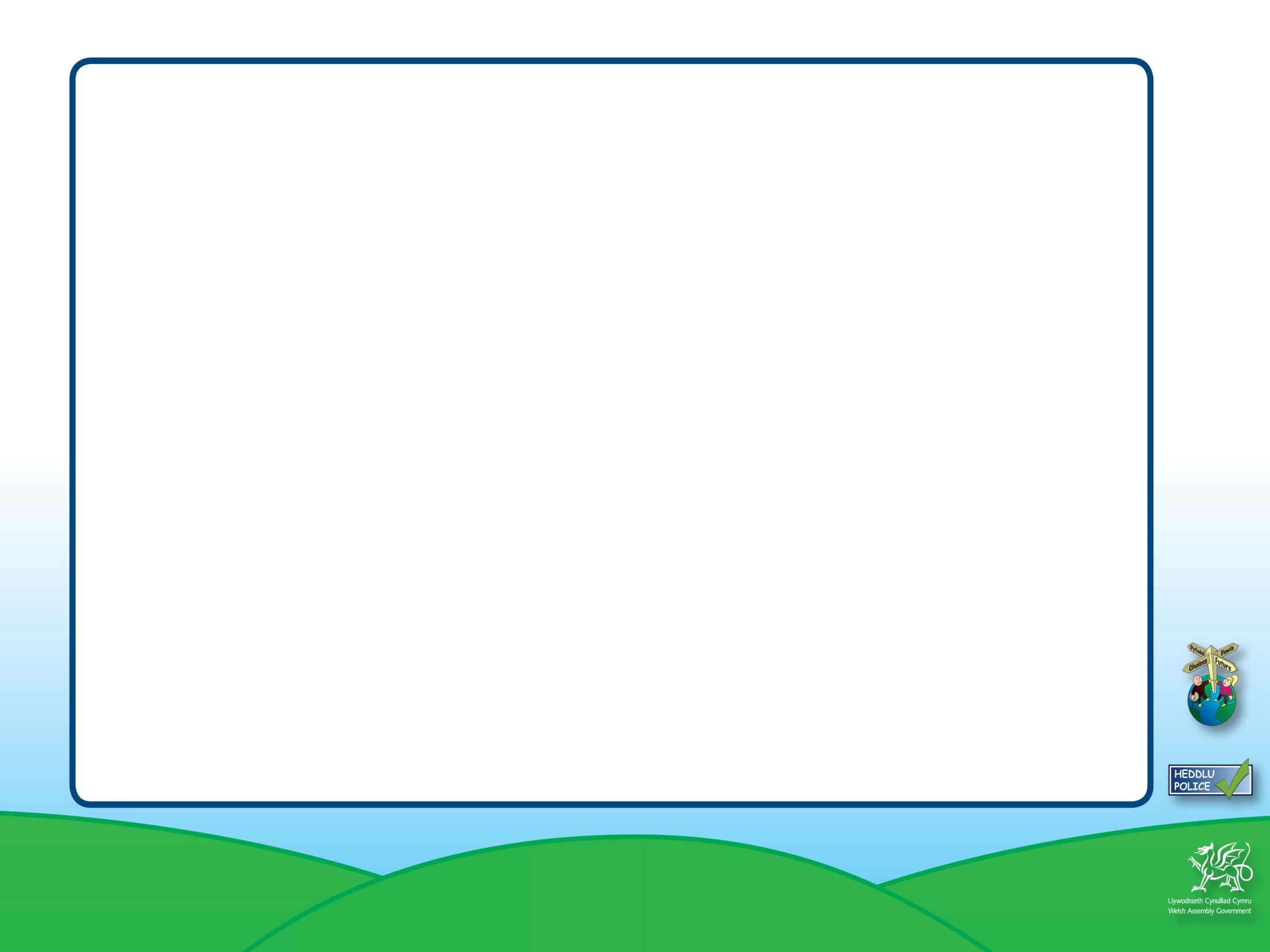 Cyfreithlon neu anghyfreithlon?
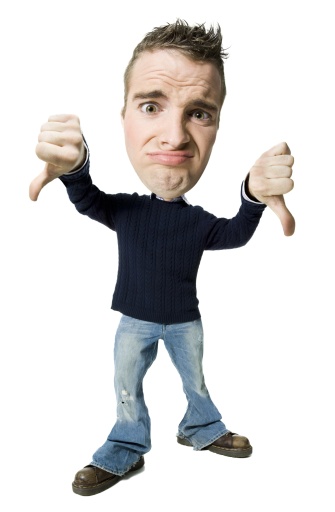 Menyw 24 oed yn cael perthynas rywiol gyda’i chariad benywaidd 15 oed.
Anghyfreithlon
[Speaker Notes: The fifteen year old is underage. The 24 year old could be prosecuted for sexual assault which carries a prison sentence of between 6 months and 10 years.

It is also important to note that it is not legal for someone 18 or older who is in a position of care /authority e.g. teacher, doctor, police officer, youth worker etc. to have sexual relationships with someone  under 18.]
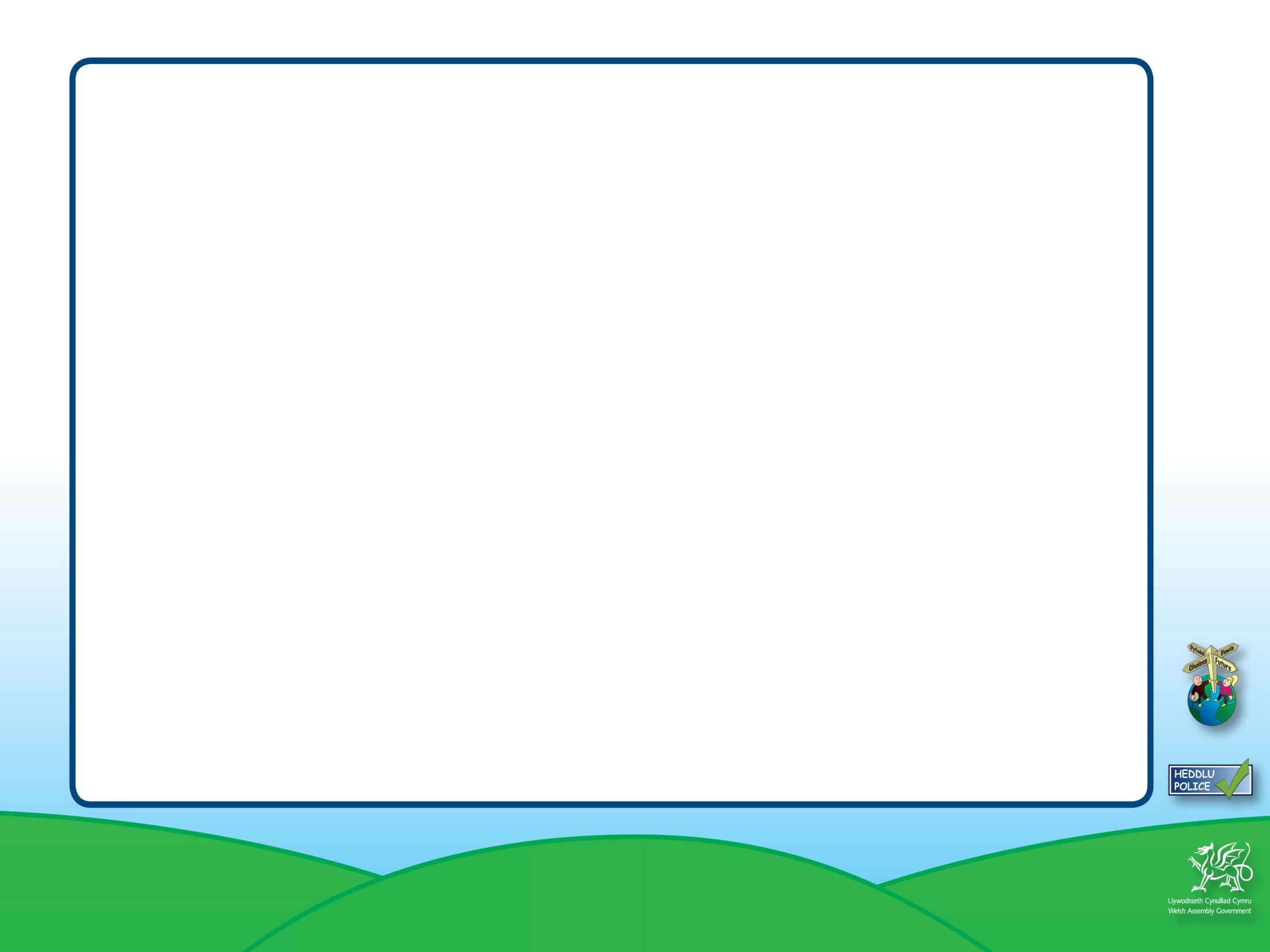 Cyfreithlon neu anghyfreithlon?
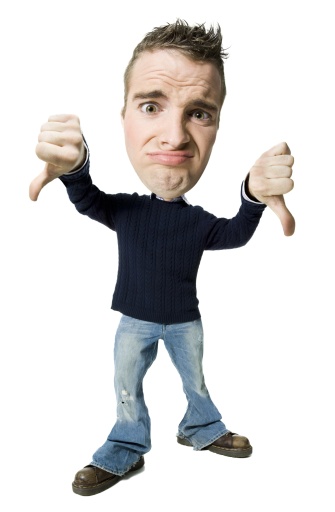 Dyn 19 oed yn cael rhyw gyda’i gariad 19 oed sy’n anymwybodol mewn parti.
Anghyfreithlon
[Speaker Notes: Both people are old enough to give sexual consent, however, the girl was drunk and therefore did not have the capacity to give consent. This is rape. The male could be prosecuted for rape which carries a prison sentence of up to life imprisonment and registration on the Sex Offender’s Register.]
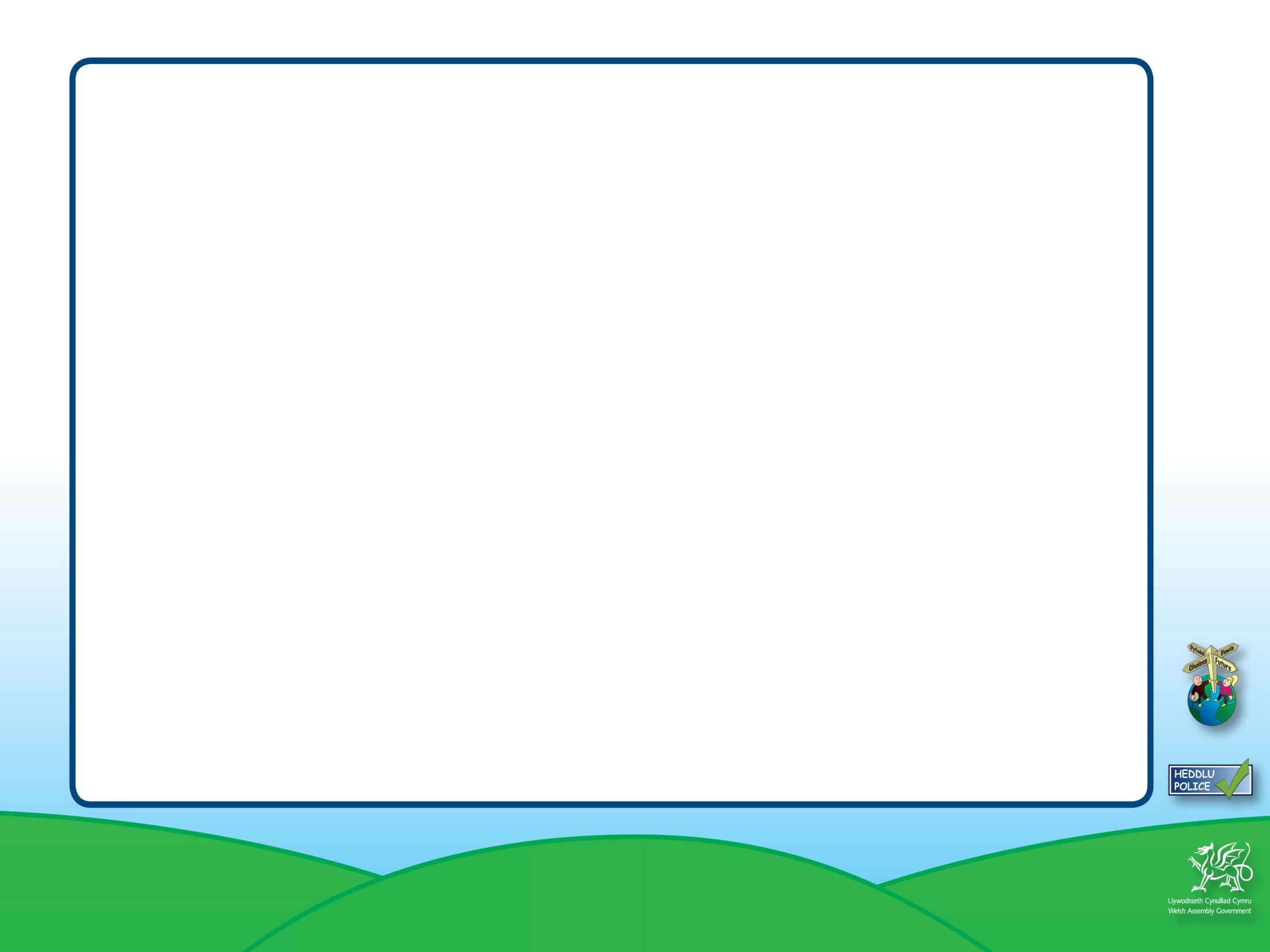 Cyfreithlon neu anghyfreithlon?
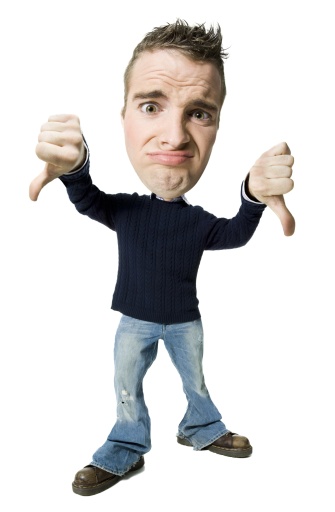 Dyn 18 oed yn perswadio ei gariad 13 oed i fynd dramor gydag e. Mae’n bwriadu cael rhyw gyda hi.
Anghyfreithlon
[Speaker Notes: As the girl is 13 consent is not possible. This is abduction. It is a criminal offence to take or send a child out of the UK without the consent of a person who has parental responsibility for the child. The penalty is up to 7 years imprisonment. 

Statutory sexual assault will occur if he touches her in a sexual manner which carries a penalty of between 6 months and 10 years. 

If sex takes place it is rape with  a possible sentence of life imprisonment.]